Приказ Министерства экономического развития и инвестиционной политики Республики Башкортостан
от «30» июля 2020 г. № 116
ОПРЕДЕЛЕНИЕ ПОТРЕБНОСТИ
ОПРЕДЕЛЕНИЕ ПОТРЕБНОСТИ И ФОРМИРОВАНИЕ ПЕРЕЧНЯ (РЕЕСТРА) ПРОЕКТОВ ГОСУДАРСТВЕННО-ЧАСТНОГО ПАРТНЕРСТВА
1
02.
01.
03.
ОПРЕДЕЛЕНИЕ ПОТРЕБНОСТИ в объектах социальной, жилищно-коммунальнойи иных сферах, согласно законодательству*
ОПРЕДЕЛЕНИЕ ЗЕМЕЛЬНОГО УЧАСТКАдля реализации проекта ГЧП или концессионного соглашения
УТВЕРЖДЕНИЕ И РАЗМЕЩЕНИЕ для реализации проекта ГЧП или концессионного соглашения
* Федеральный закон  от 13.07.2015 г. № 224-ФЗ «О ГЧП, МЧП в РФ и внесении изменений в отдельные законодательные акты РФ»  Федеральный закон  от  21.07.2005 г. № 115-ФЗ «О концессионных соглашениях»
МИНИСТЕРСТВО ЭКОНОМИЧЕСКОГО РАЗВИТИЯ И ИНВЕСТИЦИОННОЙ ПОЛИТИКИ  РЕСПУБЛИКИ БАШКОРТОСТАН
РАЗРАБОТКА И РАССМОТРЕНИЕ
РАЗРАБОТКА И РАССМОТРЕНИЕ 
ПРОЕКТА ГОСУДАРСТВЕННО-ЧАСТНОГО ПАРТНЕРСТВА
2
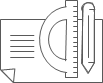 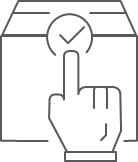 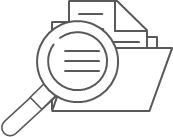 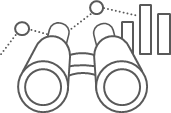 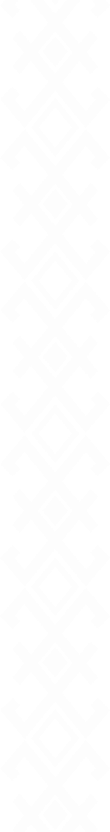 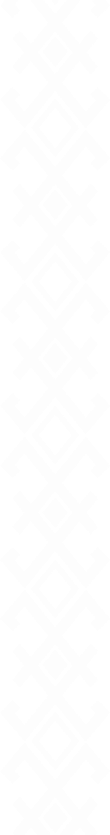 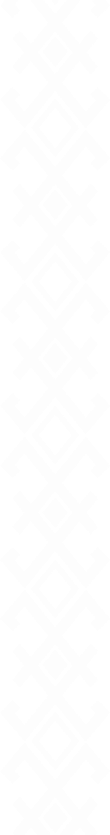 Разработка проекта
Заключение республиканских органов исполнительной власти
Рассмотрение проекта
Проведение оценки возможности заключения соглашения
Минфин РБ
Минэкономразвития РБ
Иные органы и организации
Минземимущество РБ
оценка возможности участия средств бюджета РБ в реализации проекта
оценка инвестиционных условий соглашения
оценка возможности использования земельных и имущественных ресурсов РБ и определение прав собственности, обременения и ограничений на объект соглашения
(по необходимости)
МИНИСТЕРСТВО ЭКОНОМИЧЕСКОГО РАЗВИТИЯ И ИНВЕСТИЦИОННОЙ ПОЛИТИКИ  РЕСПУБЛИКИ БАШКОРТОСТАН
РЕШЕНИЕ О РЕАЛИЗАЦИИ
РЕШЕНИЕ О РЕАЛИЗАЦИИ 
ПРОЕКТА ГОСУДАРСТВЕННО-ЧАСТНОГО ПАРТНЕРСТВА
3
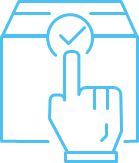 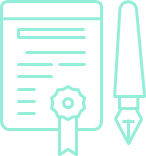 Заседание 
Инвестиционного комитета
Заключение концессионного соглашения / соглашения о ГЧП
принятие решения о заключении соглашения по предлагаемому проекту
подписание концессионного соглашения / соглашения о государственно-частном партнерстве
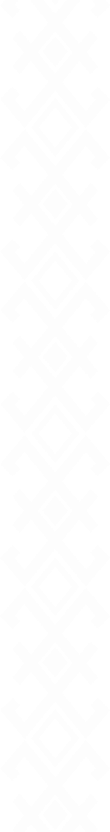 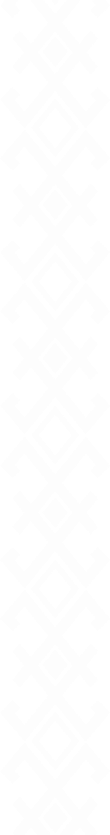 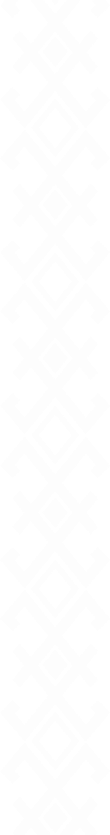 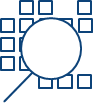 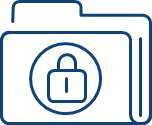 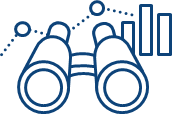 Заседание Межведомственной комиссии
Контроль за соблюдением инвестором условий соглашения
Проведение конкурса
сообщение о проведении конкурса
прием заявок на участие в конкурсе
предварительный отбор
представление конкурсных предложений
рассмотрение, оценка конкурсных предложений
определение победителя конкурса
рассмотрение и 
принятие решения о целесообразности/нецелесообразности внесения проекта на рассмотрение Инвестиционного комитета, а также разработки технико-экономического обоснования, конкурсной документации проекта
осуществление контроля
результаты контроля оформляются  актом о результатах контроля, который размещается в сети Интернет